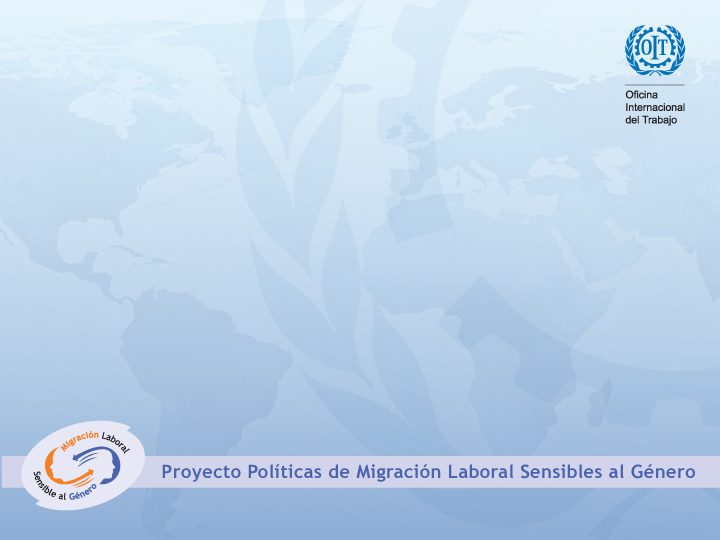 Using a Gender Approach for Policies on Protection of Migrant Workers by Consular Authorities
Berta Fernández, Regional Coordinator
Gender-Sensitive Labour Migration Policy Project
Managua, 3 de mayo de 2012
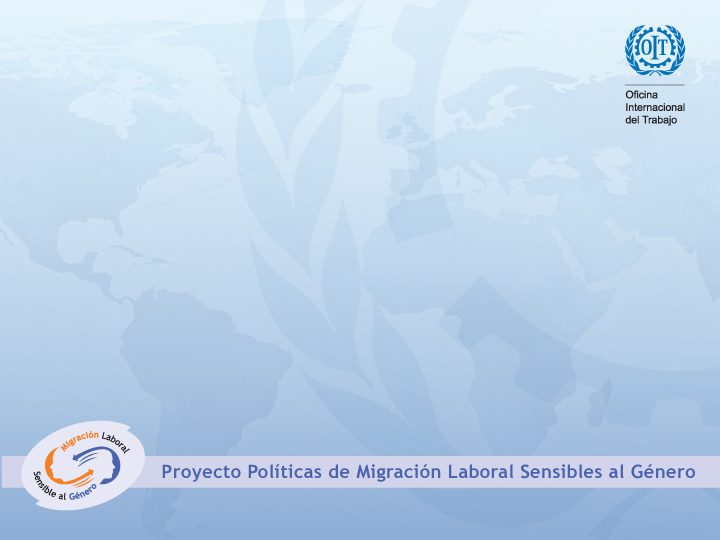 Contents
Why focus on gender and migration issues?
Risks during different stages of migration
How should gender inequalities be addressed in migration management?
Gender-Sensitive Labour Migration Policy Project
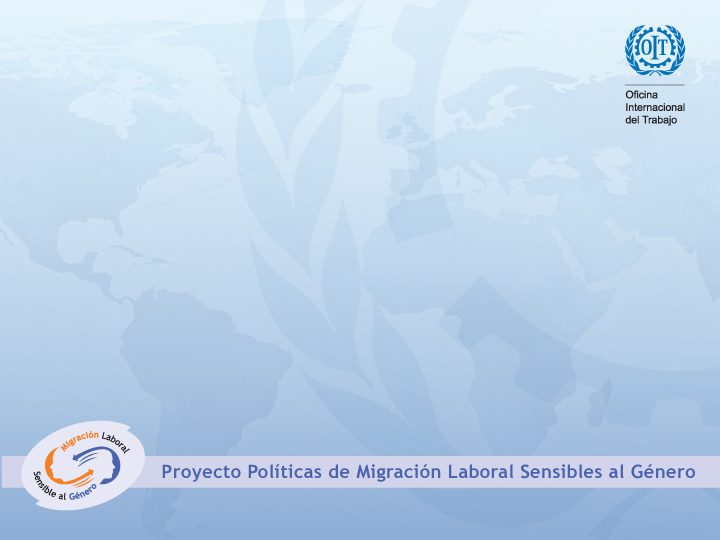 Why focus on gender and 
migration issues?
Gender influences opportunities in life (in the same manner as socio-economic group, race, ethnic group)
Societies allocate different roles and opportunities to boys and girls from the moment they are born, and they are taught to perform those roles based on preconceived notions about how a man or a woman should behave, assumptions relating to skills they have, and opportunities in work and life as women and men.
Gender-Sensitive Labour Migration Policy Project
[Speaker Notes: El sexo de cada persona influencia las oportunidades en la vida, al igual que la clase socioeconómica, la raza o la etnia. 
Todas las sociedades le asignan roles y oportunidades diferentes a niños y niñas desde su nacimiento, y se les ensena a llevar a cabo dichos roles basándose en ideas preconcebidas sobre como un hombre o una mujer debe comportarse, las presunciones de la gente sobre lo que pueden hacer o no bien, las habilidades que tienen y sus oportunidades en el trabajo y en la vida como mujeres y hombres. 
En definitiva, hablamos del significado social que se vincula a las diferencias biológicas, diferencias sociales aprendidas, y que difieren entre distintas sociedades, y evolucionan a lo largo del tiempo.]
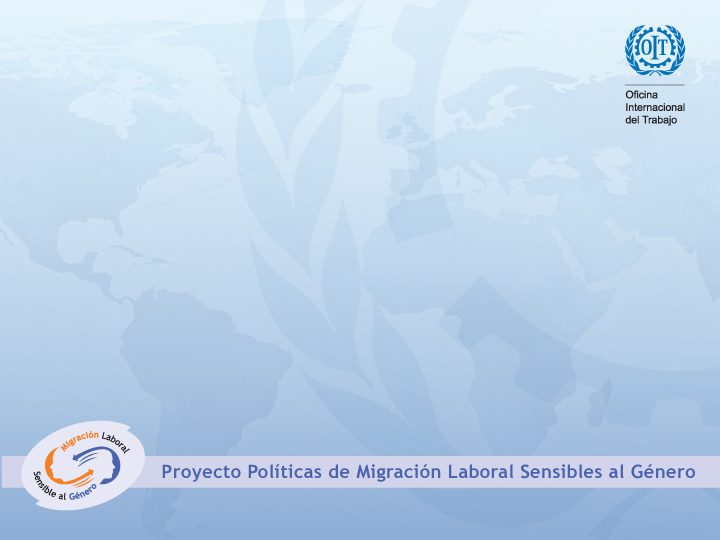 Why focus on gender and 
migration issues?
The gender-based lack of balance that shapes ideas about what job is appropriate or not for women translates into a labour market where employment opportunities for women are limited to performing the roles that have been allocated to them, such as household work or work in the non-structured sector.
Extensions of the traditional role of women. 
Individualized and isolated work environments.
Gender-Sensitive Labour Migration Policy Project
[Speaker Notes: El desequilibrio de genero que permea ciertas ideas sobre lo que es o no un trabajo apropiado para la mujer se traduce en un mercado laboral en que las oportunidades de empleo de la mujer se limitan al desempeño de las funciones que le han sido asignadas, como el cuidado del hogar, el servicio doméstico o el sector no estructurado. En esas circunstancias, las labores domésticas y determinadas formas de esparcimiento son las ocupaciones en que predomina particularmente la mujer.]
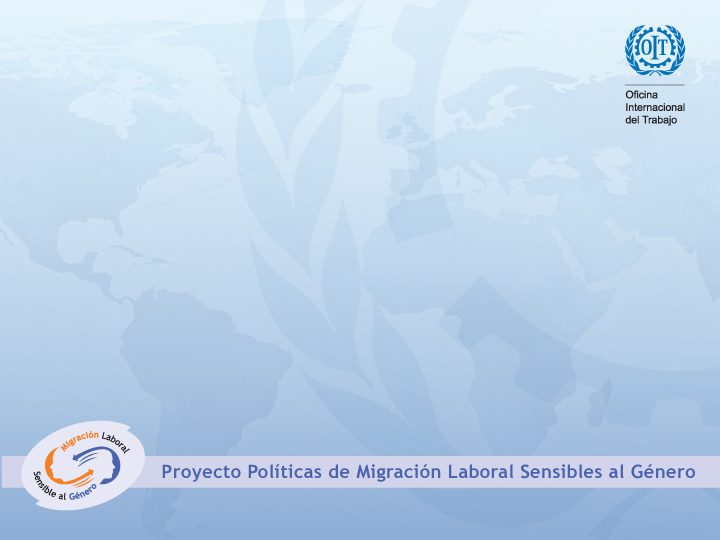 What are 
gender-sensitive policies ?
Policies and programmes are not “gender neutral” in their impact; that is, they do not affect men and women in the same manner.  Given the significant differences in terms of the factors motivating migration of women and their experiences as migrants, policies that reflect this are required. 
 
Reproduce and intensify existing social, economic, and cultural inequalities between men and women in countries of origin and destination.
Gender-Sensitive Labour Migration Policy Project
[Speaker Notes: son aquellos que distinguen grupos destinatarios, participantes o beneficiarios por sexo. A menudo, las políticas y los programas no son “neutrales al género” en su efecto, es decir, no afectan a hombres y mujeres de igual manera. Las diferencias importantes tanto en los factores que motivan la migración para las mujeres y sus experiencias como migrantes requieren políticas que reflejen dichas diferencias. 
 
Las políticas y los reglamentos de migración son a menudo insensibles al género pero no neutrales, ni en intención ni en efecto: reproducen e intensifican las desigualdades sociales, económicas y culturales existentes entre hombres y mujeres, tanto en los países de origen como en los de destino.
 
La mayoría de los trabajos ocupados por mujeres en sector servicios son extensiones del rol tradicional de la mujer como persona que brinda cuidado a otros y trabajadora del hogar y se caracterizan por ambientes de trabajo individualizados y aislados.]
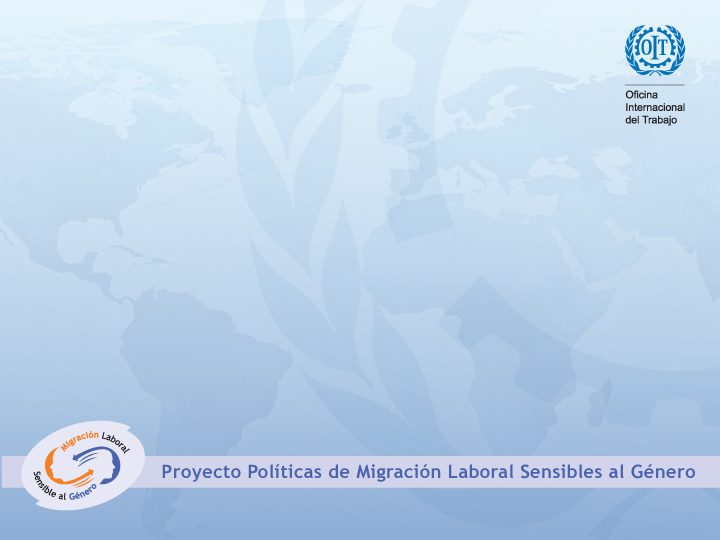 Why do female migrant workers face greater risks?
Unequal power relations between men and women are exacerbated in the proces of labour migration.  Men have positions of power as authorities, recruiting agents, etc. 
Lack of awareness about specific gender-based difficulties by male and female officers.
Face many types of discrimination: As women, as foreign migrant workers, as dependants, as undocumented migrants.
Gender-Sensitive Labour Migration Policy Project
[Speaker Notes: As women. Gender inequality and discrimination persist in varying degrees in all
countries of origin, transit or destination. In most societies women face distinctions,
exclusions or restrictions on the basis of their being born female, especially, if they
are poor or belong to minority groups, and sometimes both. This could have the
effect of impairing or nullifying the recognition, enjoyment or exercise of their
human and labour rights and fundamental freedoms in the political, economic,
Action against discrimination and exploitation of women migrant workers 
social and cultural spheres. In many societies, stereotyped gender roles persist – for
instance, many people believe that men are the main breadwinners and women
are dependants, despite evidence to the contrary.
As foreign workers. Women migrants, like men, are vulnerable when they are
outside the jurisdiction and protection of the laws of their home country and are
not entitled to the full range of protection and benefits of workers in the destination
country. For example, in some countries, female migrant workers are required to
undergo compulsory periodic pregnancy tests although such tests are prohibited
under the Maternity Protection Convention, 2000 (No. 183). If they test positive,
they may be immediately deported. Jobs available to them are often in the “3-D”
category (dirty, dangerous or demeaning), characterized by low status and low pay
in the receiving country. Women migrant workers often concentrate in occupations
that are not effectively covered by the umbrella of the destination country’s labour
and social laws, such as domestic service, sweatshop manufacturing and the
entertainment and sex industry. In some countries, migrant workers are not allowed
to form or join trade unions.
As “dependants”, migrant women have restricted labour market
rights, may be deported if they lose the support of their husbands or families or
may be summarily forced to leave if their husbands or parents are deported.
As undocumented or migrants in irregular status. This applies to both men and
women migrants, but women in particular often are exposed to harassment,
intimidation or threats to themselves and their families, economic and sexual
exploitation, increased health risks and other forms of abuse, including trafficking
into forced labour, debt bondage, involuntary servitude and situations of captivity.
Women in these circumstances are generally too scared to complain or even to
approach the authorities for any kind of official assistance. When they are rescued
by the authorities from their employers, intermediaries or others abusing them, they
often are treated as criminals and further victimized.]
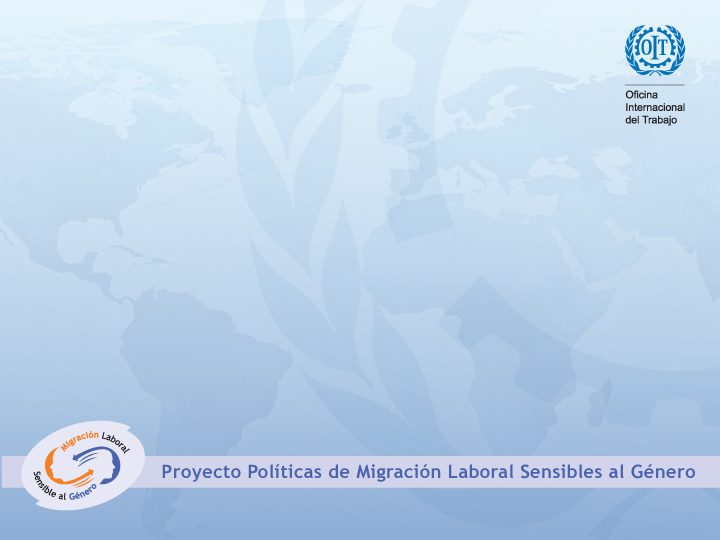 Risks begin during...
Decision-making and preparation to travel abroad:
 
Being subordinated to men or to their family.
Unrealistic expectations and perceptions regarding working and living abroad, due to information that is deceptive, excessively optimistic, or not very relevant.
Gender-Sensitive Labour Migration Policy Project
[Speaker Notes: Toma de decisiones y preparación para viajar al extranjero:
 
Subordinación a hombre(s)/familia: decisión de buscar empleo en el exterior no la toma la mujer por sí sola sino que la toma su familia, en especial los miembros del sexo masculino, quien asigna o define el rol de la mujer, lo que determina sus motivaciones e incentivos para migrar; y es la familia quien proporciona los recursos y la información que puede alentar o desanimar la migración.
Expectativas y percepciones poco realistas sobre lo que significa trabajar y vivir en el extranjero, debido a que información engañosa, excesivamente optimista, o poco relevante para ellas.]
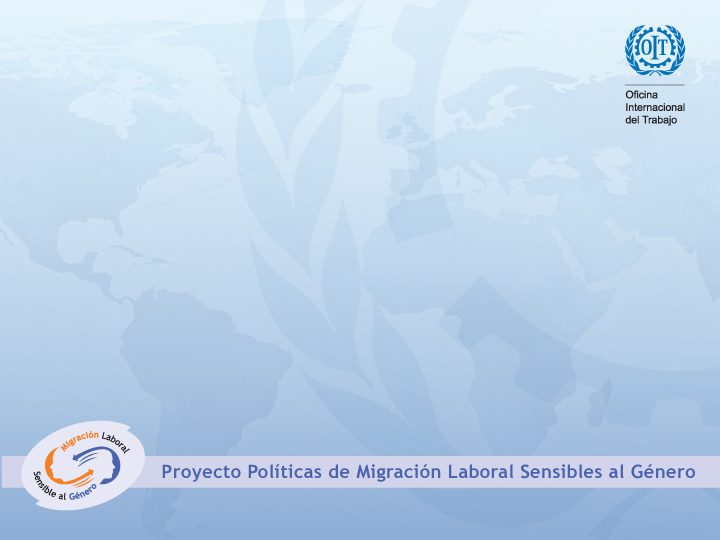 ...and continue during recruitment and travelling to work abroad
Exorbitant fees of agents:  Long-term debt or selling property to be able to pay.  Illegally withholding passports or other documents, deceitful contract agreements, replacing contracts, or even absence of contracts.
Illegal recruiting is common: Migrating in a regular manner requires following very restrictive, complicated procedures that take a long time or involve high costs.
Gender-Sensitive Labour Migration Policy Project
[Speaker Notes: Las tarifas que cobran las/los agentes son por lo general exorbitantes, de modo que las mujeres y sus familias deben adquirir deudas a largo plazo o vender sus propiedades para pagar dichas tarifas. Es frecuente que se les retenga sus pasaportes u otros documentos de manera ilegal por parte de la persona que funge como agente, y sean víctimas de acuerdos contractuales engañosos, sustitución o incluso, ausencia de contrato.
A menudo, el reclutamiento ilegal para la migración prolifera debido a que, para migrar de manera legal, hace falta seguir procedimientos muy restrictivos, complicados, que requieren mucho tiempo o que resultan muy costosos.]
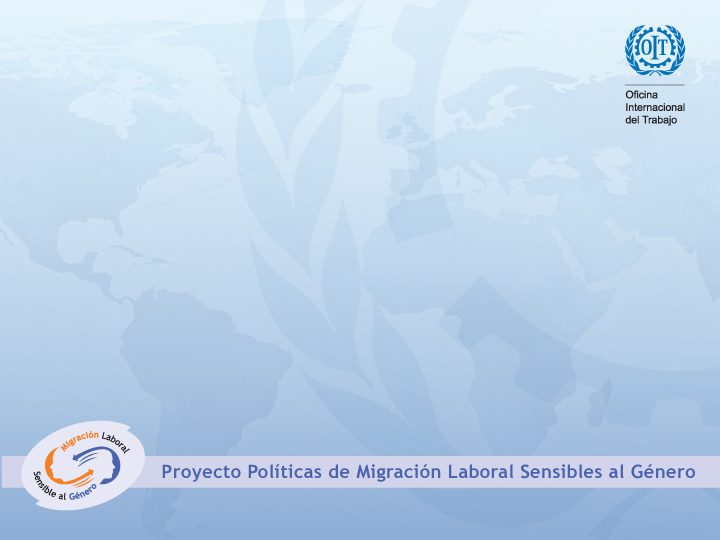 ...and continue during recruitment and travelling to work abroad
Young women are more prone to using illegal recruiting and migration channels than men:  Limited access to information, lack of time to seek legal channels, and lack of economic resources to cover costs. 
In addition, the nature of the work and migration modes that are available to women can lead them to trust fraudulent recruiting agents.
Gender-Sensitive Labour Migration Policy Project
[Speaker Notes: Las mujeres son más propensas que los hombres a usar los canales de reclutamiento y migración ilegal debido a su acceso limitado a la información, a la falta de tiempo para buscar los canales legales y a la falta de recursos económicos para pagar los costos. 
La naturaleza del trabajo y las formas de migración disponibles para las mujeres también pueden llevarlas a confiar en las/los reclutadores y las/los agentes fraudulentos o de dudosa reputación. Estas situaciones las convierten en presa fácil de las redes del crimen organizado y del reclutamiento ilegal y las expone a situaciones de alto riesgo en el contexto de la migración irregular. Es posible que los reclutadores ilegales inescrupulosos busquen de preferencia a las mujeres jóvenes o adolescentes con poca experiencia de vida por ser más fácilmente influenciables.]
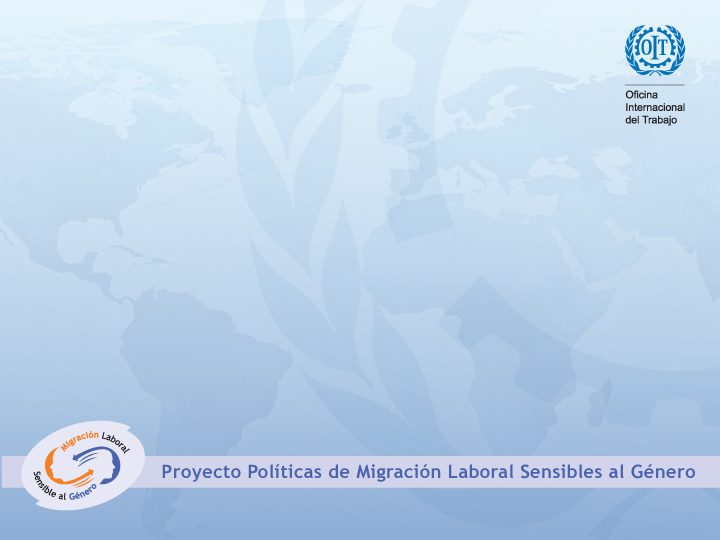 ...and continue during recruitment and travelling to work abroad
Unknowingly holding false documents
Deception
Arranged marriage
Exploitation and abuse while they wait for a job
Forced or coerced recruitment
Gender-Sensitive Labour Migration Policy Project
[Speaker Notes: Deception. Some women workers are enticed by false promises of well-paid jobs.
They may be made to sign contracts in languages they do not understand and may
unknowingly agree to limitations on their basic rights. Upon arrival in the country
of employment, they are often issued with new contracts specifying lower conditions
of work, pay or other clauses prejudicial to their interest.
Mail-order brides. There are countless cases of women who correspond by mail or
through the Internet with men who selected them from marriage agency catalogues.
In many cases, poverty and a sense of obligation to the family spur young women
to take the risk of accepting marriage offers from foreigners they have never seen.
Some women get lucky with men who treat them decently, but many end up as
domestic workers or sex slaves for their “husbands”.
Exploitation and abuse while waiting for the job. In some countries, recruiters
create a pool of job applicants who are ready to leave when jobs are offered. In
one Asian country, it is reported that women applicants are made to stay in
“collection centres” where they may wait for several months before being sent
abroad. Abuses sometimes take place in these centres: The women are not allowed
to contact their families, are given inadequate food and are sometimes subjected to
exploitation.
Forced or coerced recruitment, including kidnapping or sale to illegal recruiters or
traffickers. Recruiters may deliberately seek out vulnerable women and girls, such
as those from ethnic minorities or very poor, uneducated communities. Some are
forced or coerced to accept offers of jobs in cities or even abroad and some are
sold by their family members. This may involve kidnapping and illegal transportation
to an unfamiliar environment in another country.]
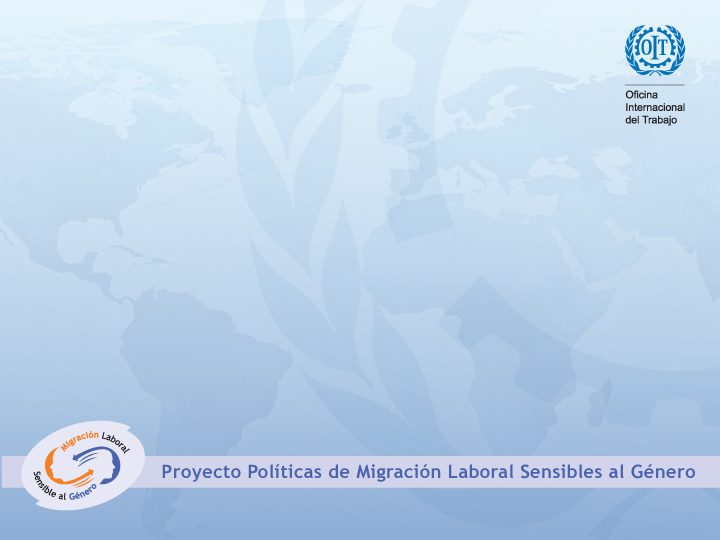 Risks While Working Abroad
Violation of employment contracts: Inexistent jobs, arbitrary termination, human rights, restricting the freedom to associate and freedom of movement, “immoral activities”.
Discrimination and poor working and living conditions: Unequal pay for work of equal value, withholding of wages, very long working hours, work overload, no rest or holidays, inadequate food and substandard accommodation.
Gender-Sensitive Labour Migration Policy Project
[Speaker Notes: Unequal pay for work of equal value. Women migrant workers often suffer from
double discrimination – first as women and second as migrants. In some countries,
pay discrimination may also exist between migrant women workers from different
countries of origin. For instance, in Singapore and Malaysia, Filipino domestic
workers are paid more than Indonesians and Thais on the grounds that they generally
possess a higher level of education and are able to communicate in English.
Withholding of wages. The practice of withholding wages for several months is
common in domestic service and the entertainment business where many women
migrants are employed. The employer sees this as a means of control so that
a worker will not “run away”. Very long work hours. Women migrant workers in domestic service generally have
long working hours. It is very common to find them working more than 15 hours
a day without compensation for overtime and to be on call to the members of the
household day or night. Shorter hours of work may be specified in labour legislation,
but an exception is often made for domestic services. Work overload. Authorities in some countries of employment have found it necessary to place restrictions on the tasks that can be assigned to domestic service workers
because of the tendency of some employers to ask them not only to carry out
household duties at home but also to clean their business premises, waitress in
restaurants, work as sales girls or work in gas stations. In addition, many are
expected to provide domestic services for relatives and friends of the employer,
without extra payment. No rest or holidays. In some countries it is not uncommon for women migrant
workers not to be given their weekly days off, though they may be compensated in
cash or in-kind. Inadequate food and substandard accommodation. Contracts of employment may
provide for free food and lodging, but in many instances domestic service workers
are given only leftover food. For live-in domestic workers, the sleeping area can be
as sparse as a mattress on the kitchen floor. Workers in other types of jobs, such as
in restaurants and hotels or in manufacturing industries, often are accommodated
in crowded, unhygienic dormitories that offer no privacy.]
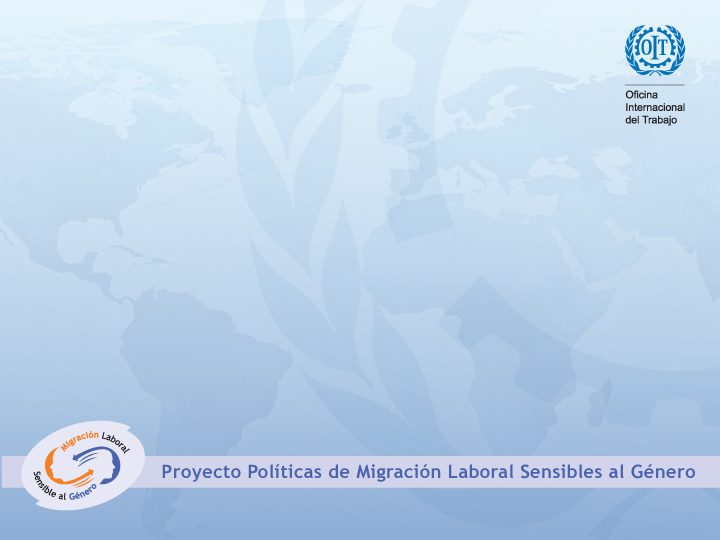 Risks While Working Abroad
Restricted movement:  Withholding of passports/identity documents, working only for one employer.
Harassment and violence: The fear of reporting leads to weak monitoring.  
Health and occupational health risks and lack of social protection:  Difficult and hazardous work, specific needs during pregnancy.
Forced labour and debt servitude.
Gender-Sensitive Labour Migration Policy Project
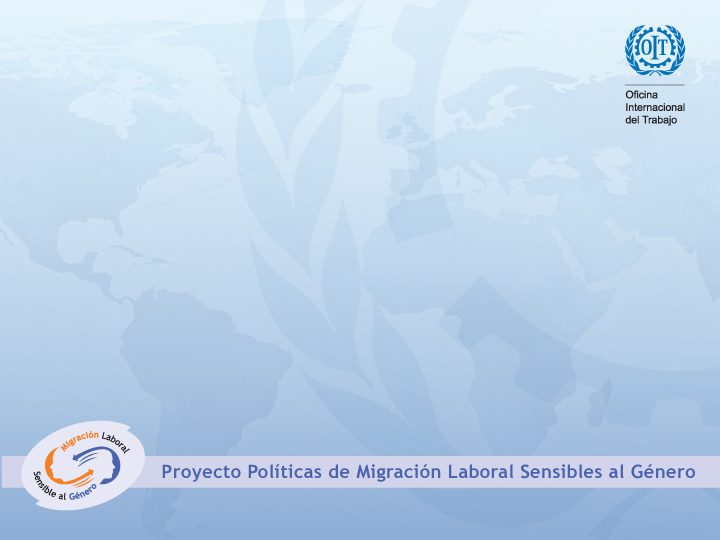 Vulnerability During Different Stages of the Migration Process
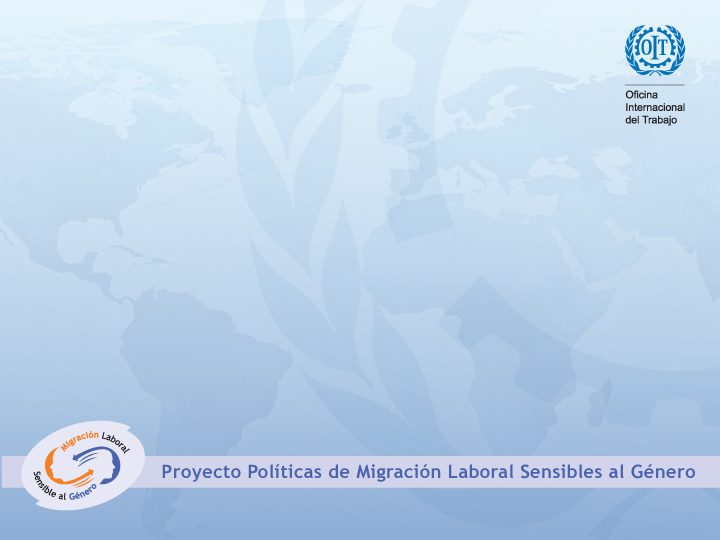 Vulnerability During Different Stages of the Migration Process
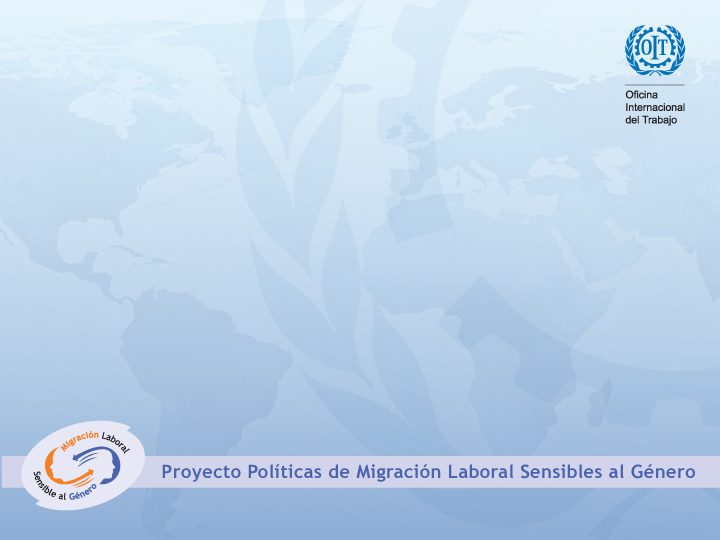 How to Address Gender-Based Inequalities in Migration Management?
PREVENTION IS THE BEST CURE – IMPROVING ORGANIZATION OF THE MIGRATION PROCESS: Appropriate legislation to promote equal opportunities and treatment, and implementation mechanisms
Ratifying international instruments
Applying a rights and gender perspective in policies and programmes:  Gender-sensitive analysis and planning
Gender-Sensitive Labour Migration Policy Project
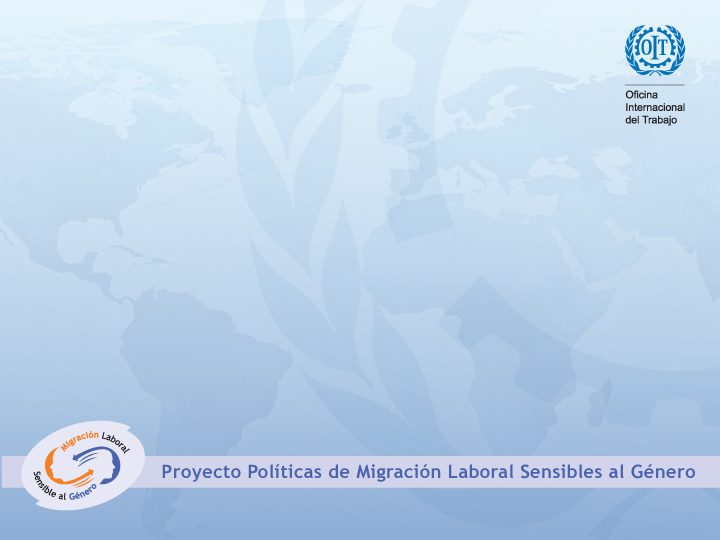 Gender-Sensitive Analysis
Data on migration disaggregated by gender.

2)  Identifying differences in the occupations available to migrant men and women, the level of protection in sending and receiving countries, and access to information and services before and during migration.

3)  Reviewing the capacities of existing institutions and mechanisms to promote gender equality and end all forms of discrimination in migration.
Gender-Sensitive Labour Migration Policy Project
[Speaker Notes: Collect and disaggregate migration data by sex to identify and assess the
situation of women migrants;
 Identify differences in occupations available to male and female migrants
in the destination countries, the level of protection in sending and receiving
countries and access to information and services before and during
migration; and
 Review the capacities of existing institutions and mechanisms to promote
gender equality and end all forms of discrimination in migration.]
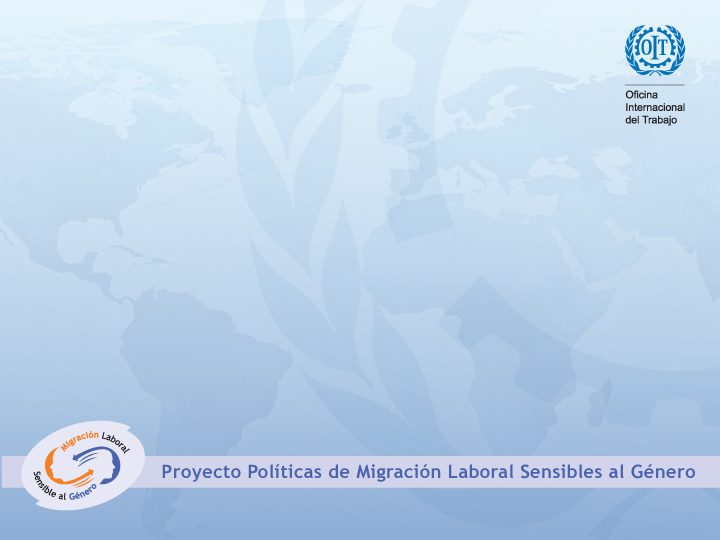 Planning to Avoid Gender-Based Inequalities
Extending labour and migration legislation to cover sectors and occupations where women prevail.
Providing equal opportunities and treatment for migrant men and women, abolishing protectionist actions preventing access to productive and decent work.  
Reviewing legislation that restricts migrant women more than protecting them.
Involving gender experts in decision-making processes relating to the development of migration legislation and policy-making.
Gender-Sensitive Labour Migration Policy Project
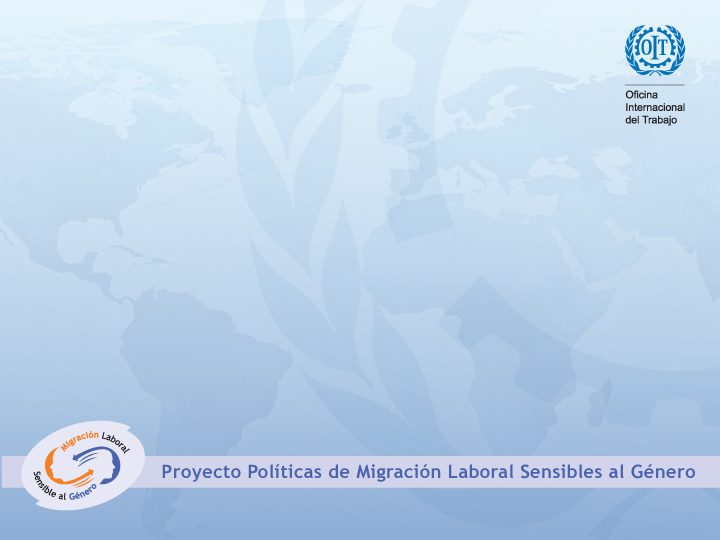 Planning to Avoid Gender-Based Inequalities
Employing more women in migration management.

Awareness-raising for immigration officers and employers regarding human rights and labour rights. 

Avoiding victimization and criminalization of migrants that end up being irregular migrants or subject to forced labour.
Gender-Sensitive Labour Migration Policy Project
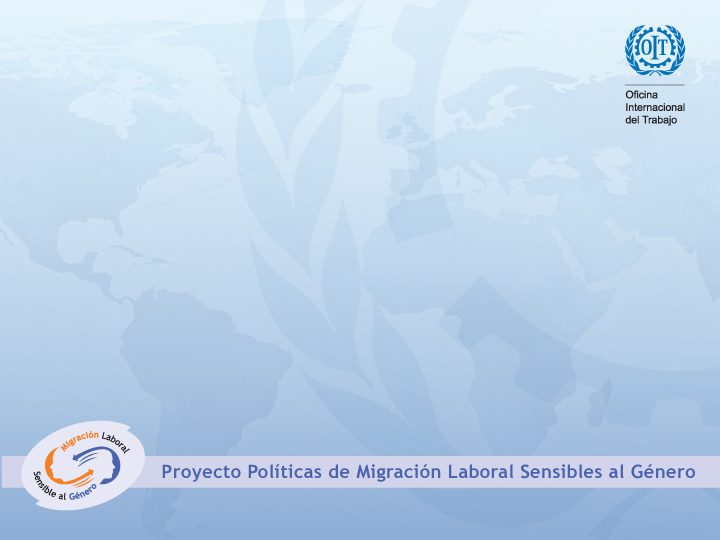 Thank you!
Ofiplaza El Retiro
Edificio 8, Suite 836
Managua

fernandezb@ilo.org
Gender-Sensitive Labour Migration Policy Project